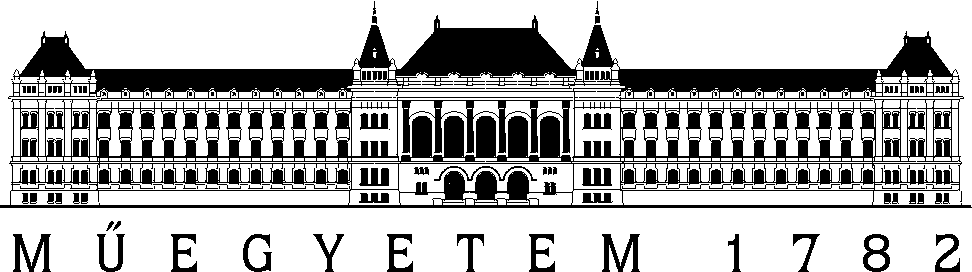 A hangok jellemzőiHangok elemzése és szintézise
Segédlet a Kommunikáció-akusztika tanulásához
VIHIAV 035
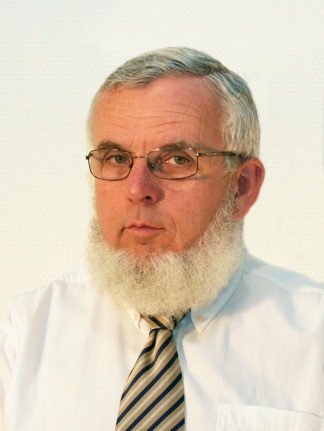 Augusztinovicz Fülöp
docens
BME Hálózati Rendszerek és Szolgáltatások Tanszék
fulop@hit.bme.hu
Kommunikáció-akusztika
©  Augusztinovicz FülöpBME Hálózati Rendszerek és Szolgáltatások Tanszék
Hangfajták
Eredet szerint
beszéd
zene
zaj, zörej

Hangnyomás időbeli viselkedése alapján
szinuszos
periodikus
tranziens (de még determinisztikus)
szabálytalan, véletlen
összetett
Szinuszos folyamat
Mechanikai példa: a hinta
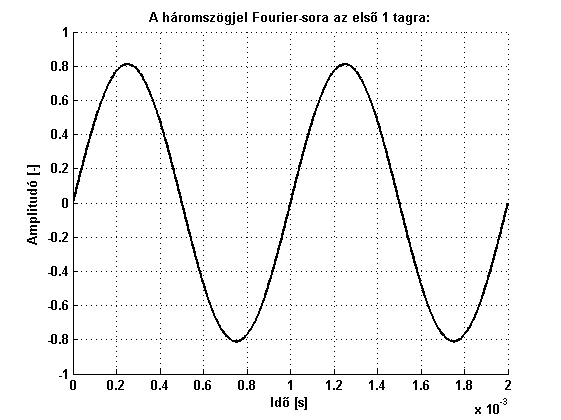 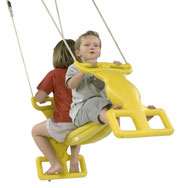 Csak egyetlen frekvencia!
Hogyan adódik ki a nem szinuszos rezgés?
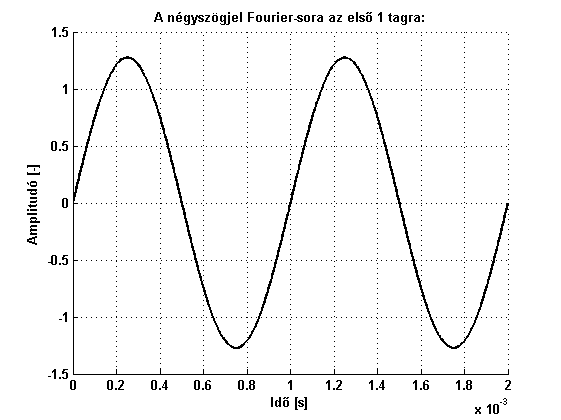 Hogyan adódik ki a nem szinuszos rezgés?
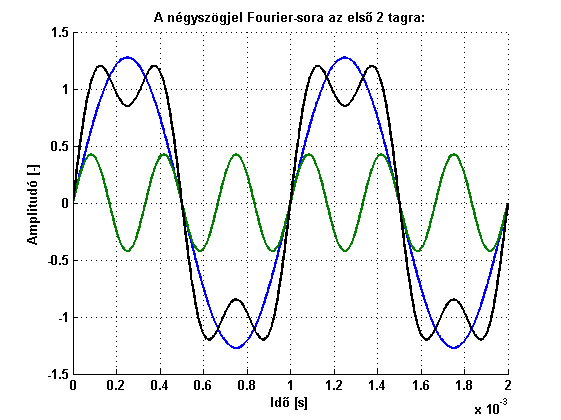 Hogyan adódik ki a nem szinuszos rezgés?
Hogyan adódik ki a nem szinuszos rezgés?
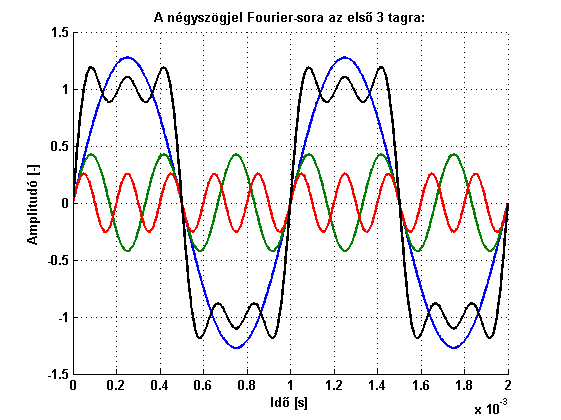 Hogyan adódik ki a nem szinuszos rezgés?
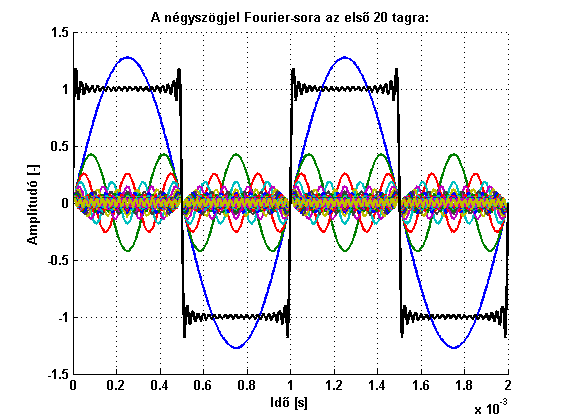 Frekvencia-összetevők: spektrum
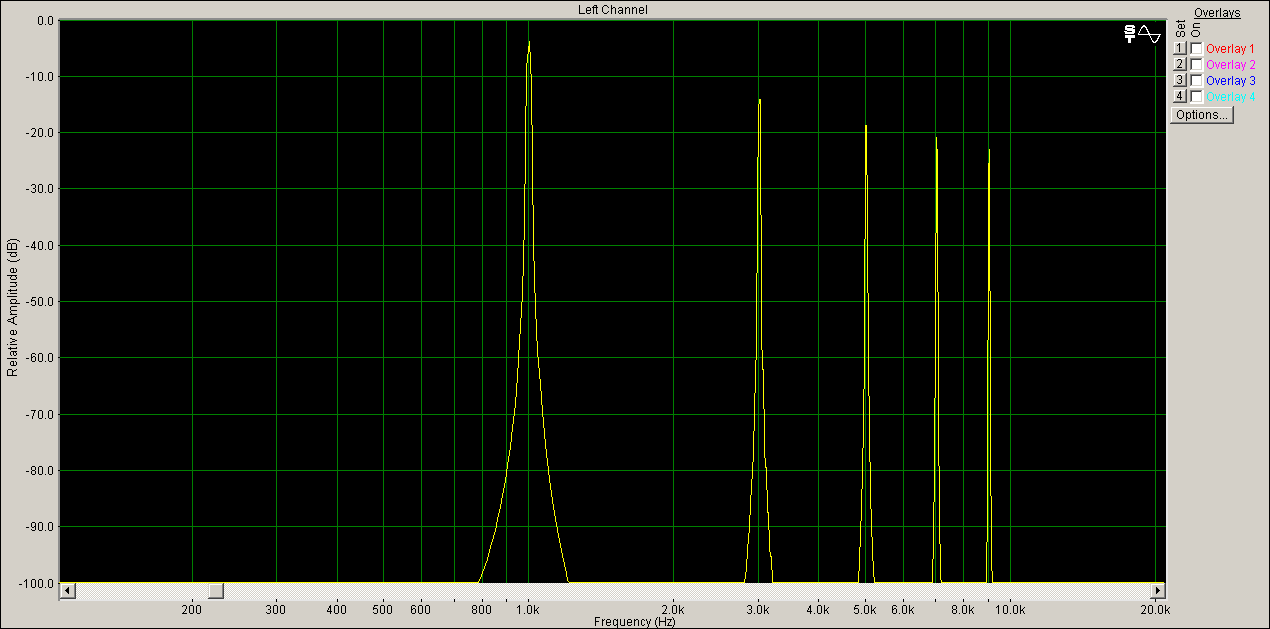 Egy másik példa: fűrészjel
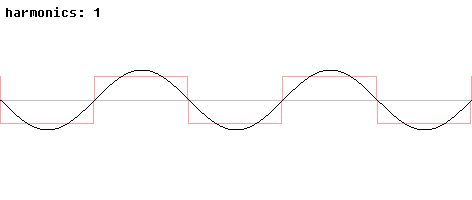 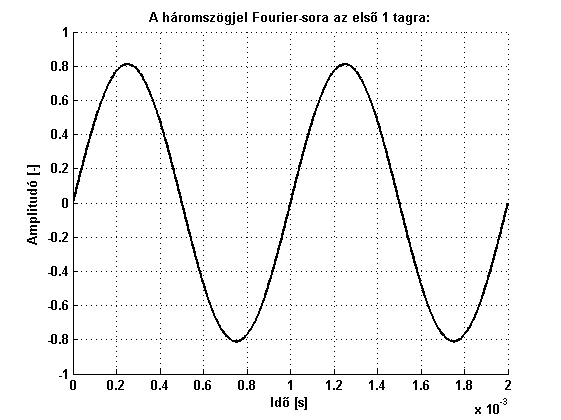 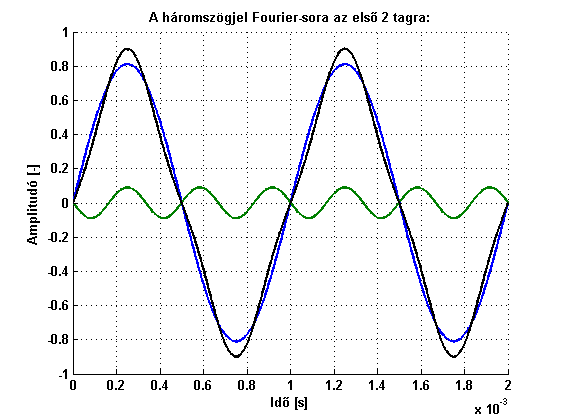 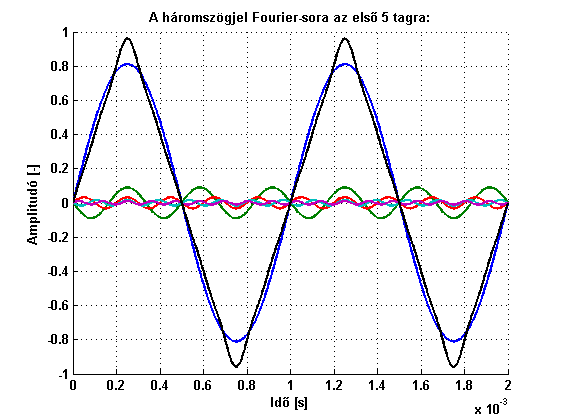 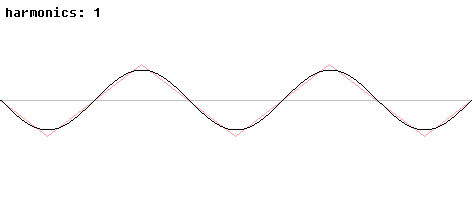 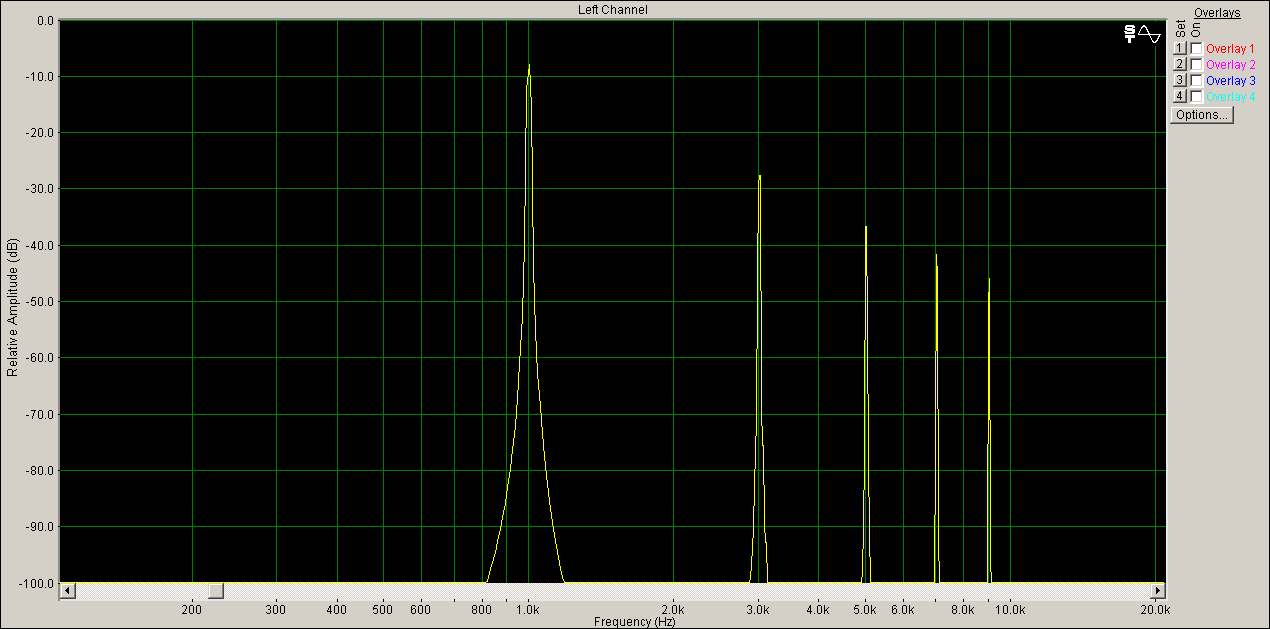 Felhangok
Az alapfrekvencia töbszörösei: felhangok (harmonikusok)
Zenei fogalom: oktáv, terc
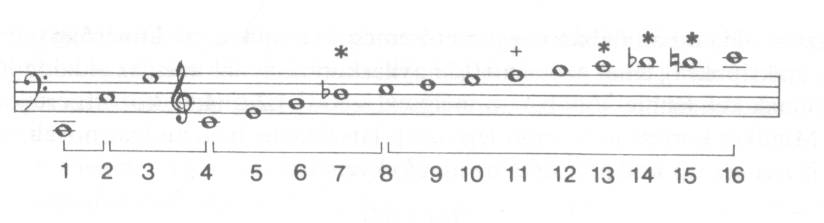 Idő- és frekvenciatartomány kapcsolata
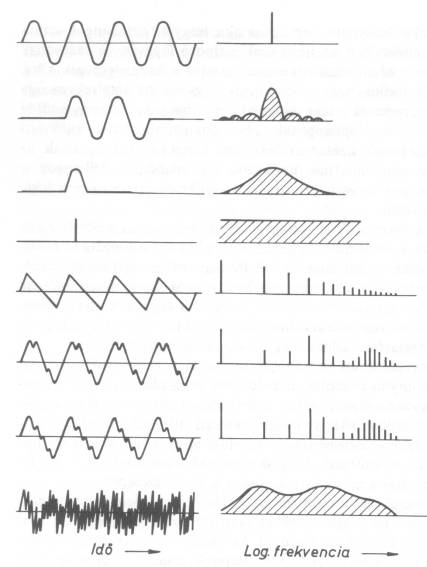 Időbeli lefutás						Frekvencia-összetétel
Ez a Heisenberg-féle bizonytalansági reláció megjelenése a jelelméletben!
Hogyan keletkeznek a felhangok valós rendszerekben?
Hullámvezetőben elinduló hanghullám visszaverődik a végén
ha azonos fázisban éri a gerjesztés, megerősödik
ha az új energia éppen elég a fenntartáshoz, stabil állapot jön létre
ha túl sok, rezonancia
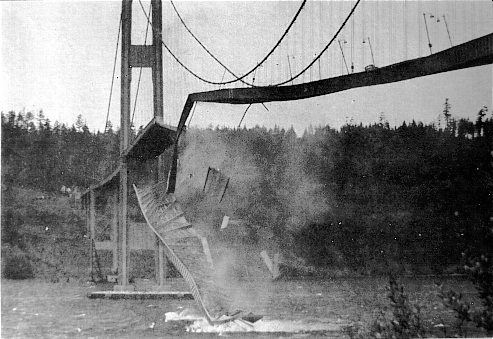 Generation of self-sustaining waves
One-dimensional propagation and reflection
x
0
L
Particle
displacement
Generation of self-sustaining waves
One-dimensional propagation and reflection
x
L
Particle
displacement
Generation of self-sustaining waves
One-dimensional propagation and reflection
x
L
Particle
displacement
Generation of self-sustaining waves
One-dimensional propagation and reflection
x
L
Particle
displacement
Generation of self-sustaining waves
One-dimensional propagation and reflection
x
L
Particle
displacement
Generation of self-sustaining waves
One-dimensional propagation and reflection
x
L
Particle
displacement
Generation of self-sustaining waves
One-dimensional propagation and reflection
x
L
Particle
displacement
Generation of self-sustaining waves
One-dimensional propagation and reflection
x
L
Particle
displacement
Generation of self-sustaining waves
One-dimensional propagation and reflection
x
L
Particle
displacement
Generation of self-sustaining waves
One-dimensional propagation and reflection
x
L
Particle
displacement
Generation of self-sustaining waves
One-dimensional propagation and reflection
x
L
Particle
displacement
Generation of self-sustaining waves
One-dimensional propagation and reflection
x
L
Particle
displacement
Generation of self-sustaining waves
One-dimensional propagation and reflection
x
L
Particle
displacement
Generation of self-sustaining waves
One-dimensional propagation and reflection
x
L
Particle
displacement
Idő- és frekvenciatartomány kapcsolata
Ha mindkét végén zárt a cső:
Ha egyik végén zárt, a másikon nyitott:
Ugyanez játszódik le, ha a hullám többször fut végig!
Szinuszból tranziens
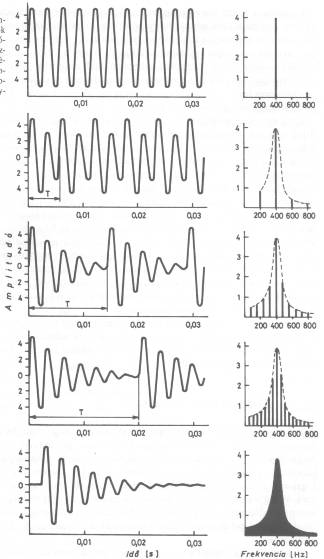 Mit hallunk mindebből?
Hallásterület
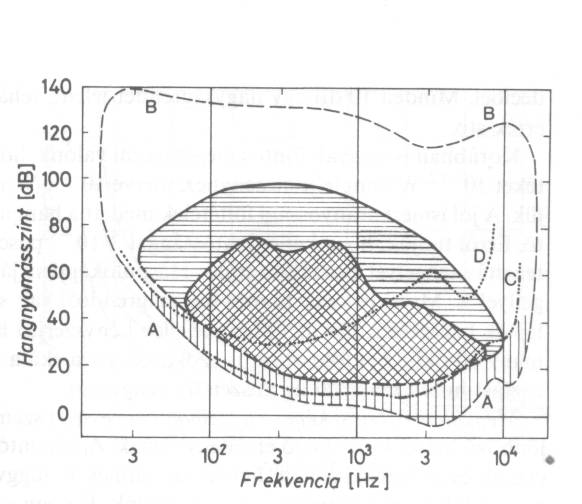 AA: hallásküszöb
BB: fájdalomküszöb
C: 55 éves ffi hallása
D: iparban sérült dolgozó hallásgörbéje
szaggatott: hangversenyterem alapzaja
Frekvenciaanalízis
Cél a különböző frekvenciaösszetevők szétválasztása
Állandó (abszolút) szélességű sávokra bontás
Állandó (relatív) szélességű sávokra bontás

Keskenysávú frekvenciaelemzés
célja: frekvenciák pontos felismerése
Szabványos oktáv- és tercsávos frekvenciaelemzés
cél: emberi hallás utánzása
Férfi és női hang összehasonlítása – szabványos tercspektrum
Szabványos oktáv- és terc-sávok
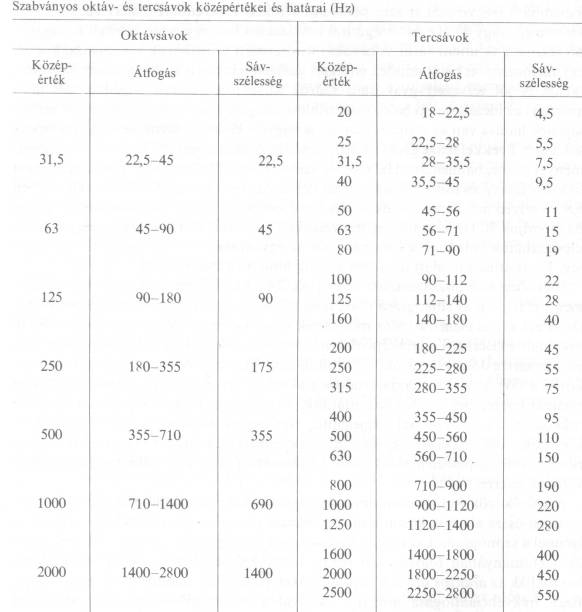 Kritikus sávok